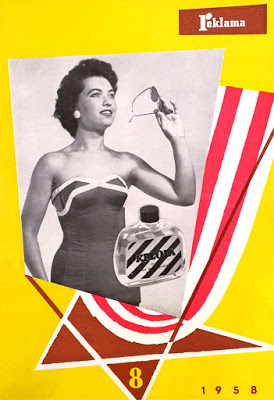 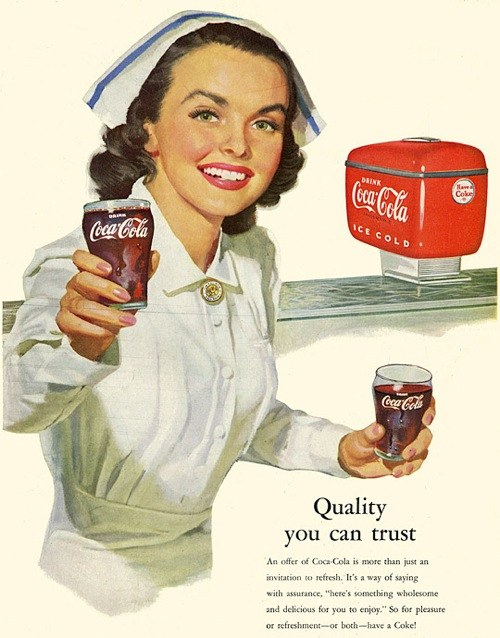 Po válce: 50. léta
Konečně zase….válka
Osnova
Konečně zase…/ Stále ještě je….    (motivy, témata, vzorce)
Stará a nová média:
 variace mezinárodního stylu (USA a Ladislav Sutnar) a Neue Graphik, státní zakázky, logo (a logo na Východě…) http://socikstylearchiv.blogspot.cz/2011/10/socialisticka-tv-reklama.html
 rádio a televizní reklama
Soft sell a hard sell
Instituce a studená válka v reklamě: konstituování představy konzumní společnosti: případ „amerikanizace“ Británie.
Es gibt wieder… / Endlich wieder…BAUHAUS
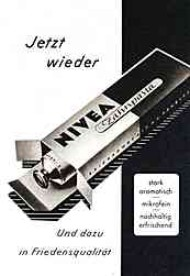 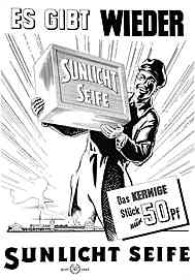 „ještě stále“… navázání na předválečné tradice (rozvíjení mezinárodního stylu a základní vzorce)
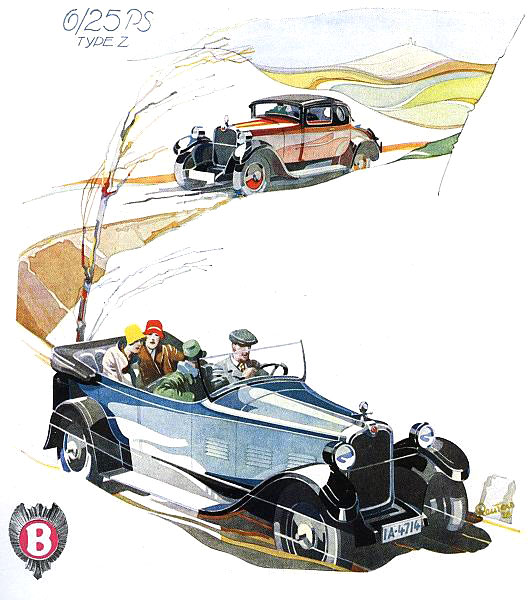 Jízda autem není žádný luxus, ale vždy zábavou s Taunus(-em). Ford.













Bernd Reuters (1901-1958)
1928
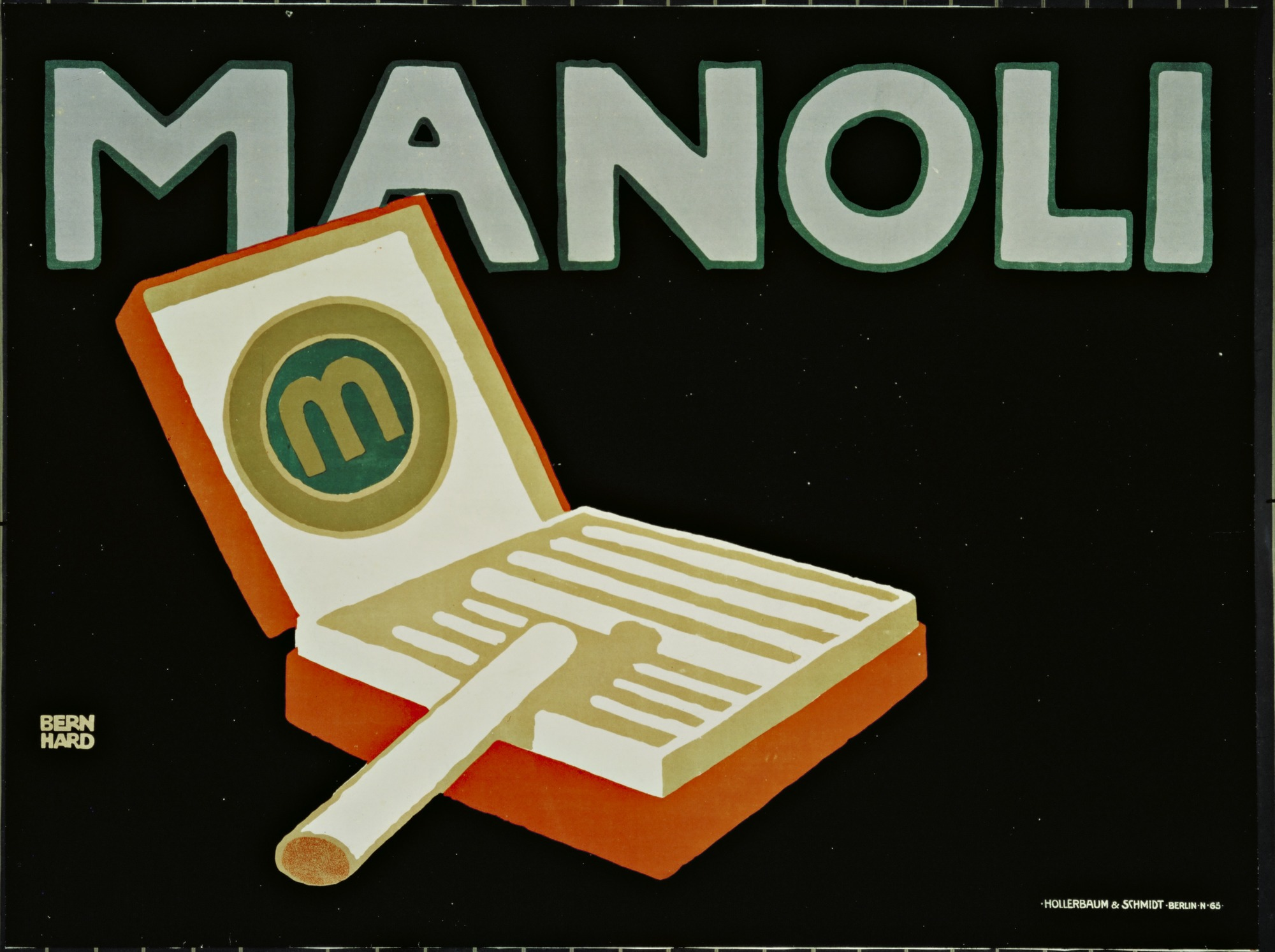 Zářivky Osram, 1950	(„Jasné jaké světlo dne“)
Das Beste aus Reader´s Digest


				Cigarety Manoli, Lucian Bernard, 1910
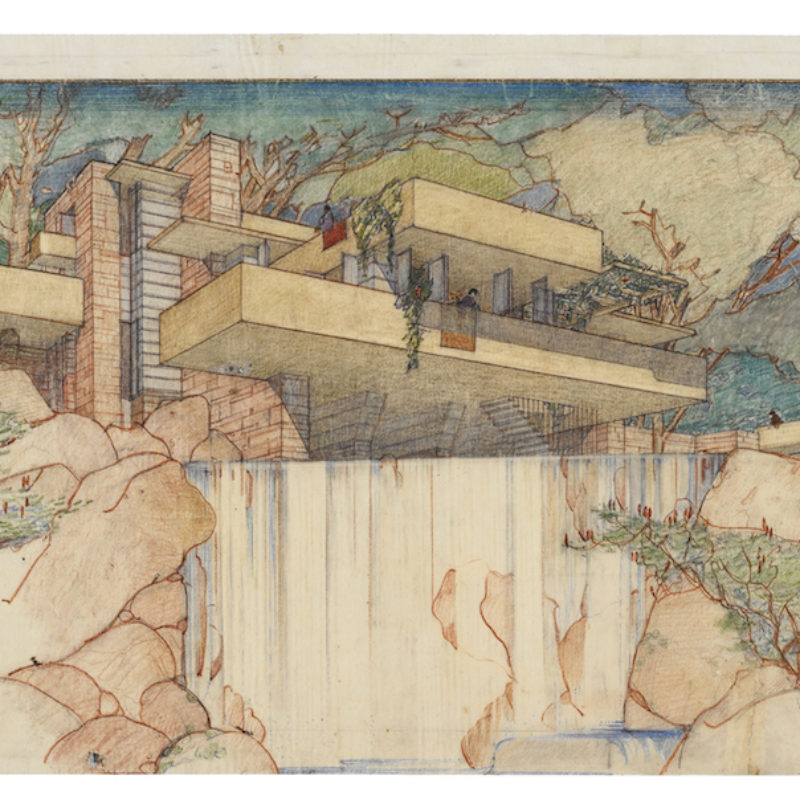 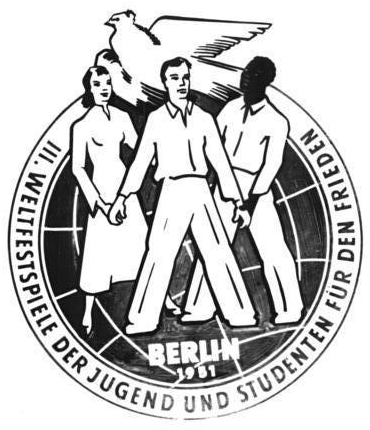 Edgar Kaufmann Jr
such household miracles as the… electric washing machine, illuminated electric range, vacuum cleaner, mix master, toast master, etc.’
1951: východ: festival socialistické mládeže, Berlín
1951: západ: výstavy konzumu (Marshall Plan), Berlín
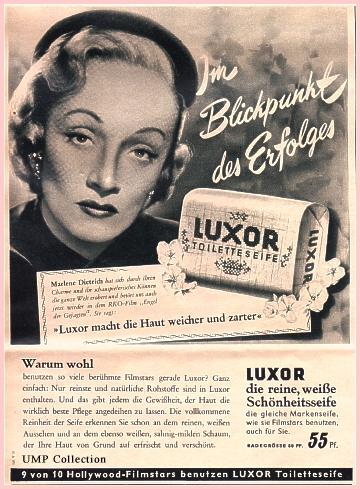 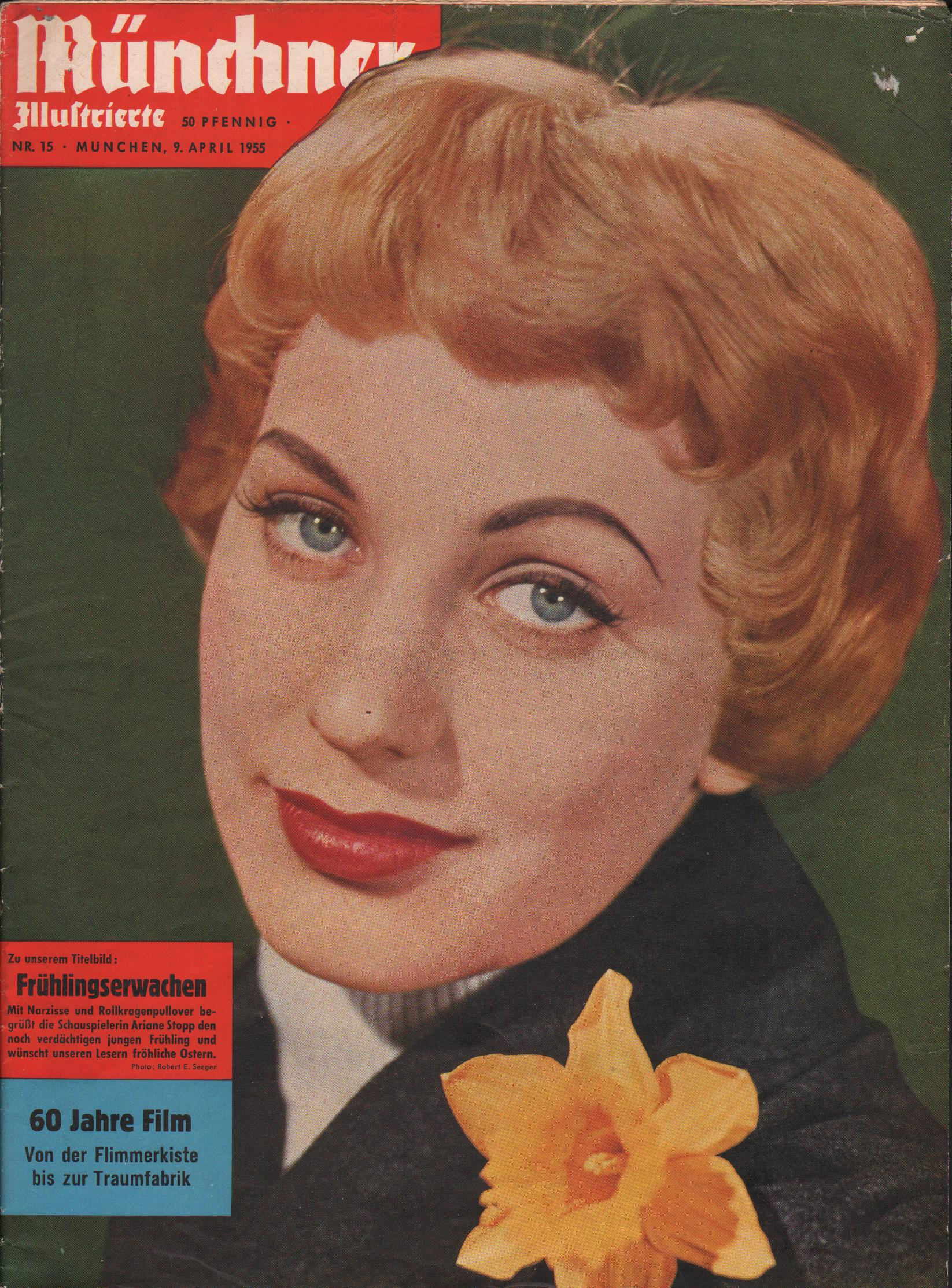 Půjčování úspěchu: přenesená hodnota
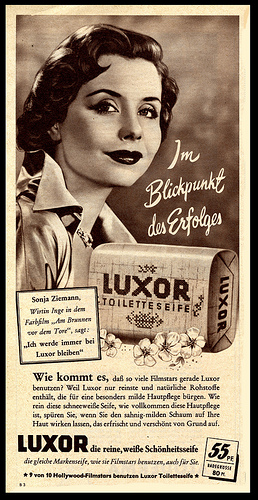 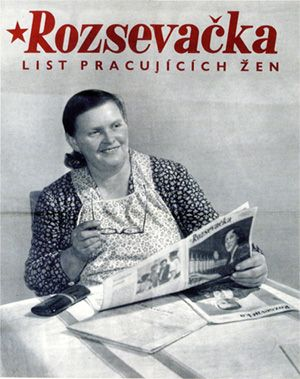 Tvář míru/práce
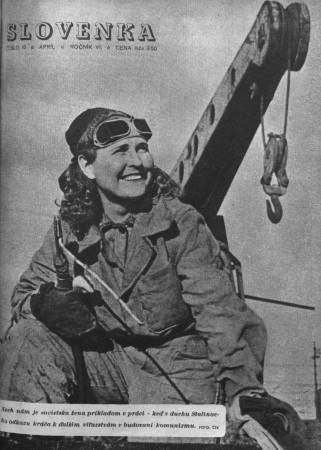 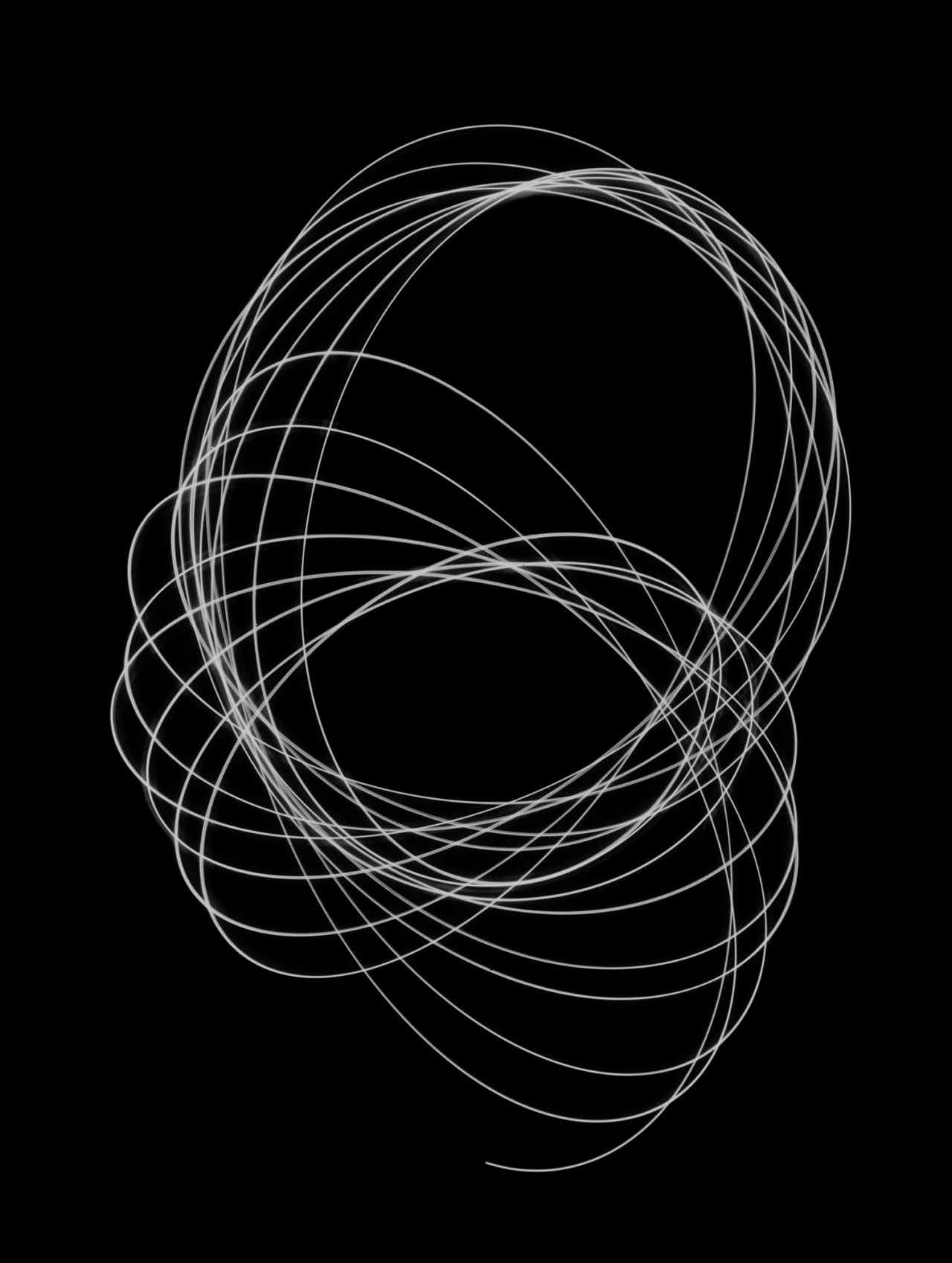 Variace mezinárodního stylu: Nierenform, oblouk, linie…
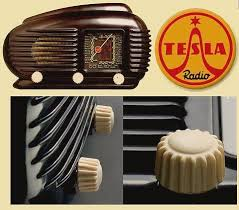 Žáci Lászla Moholy-Nagyho:

Dynamizace plochy

Kurt Kranz
Peter Keetman
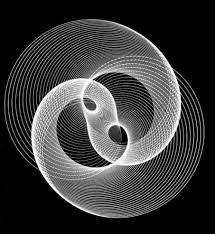 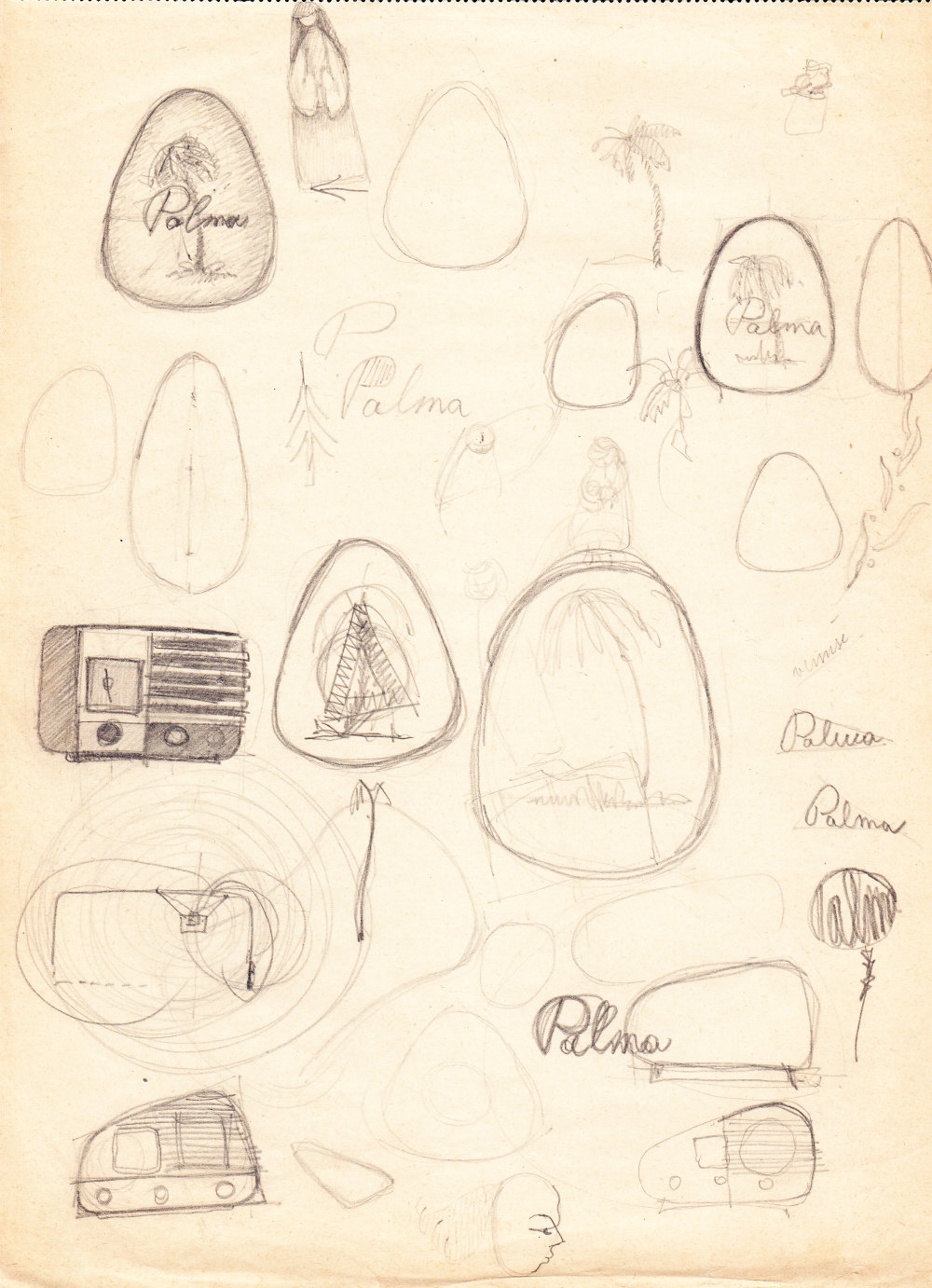 Igor Davidov: Tesla Talisman, 1954
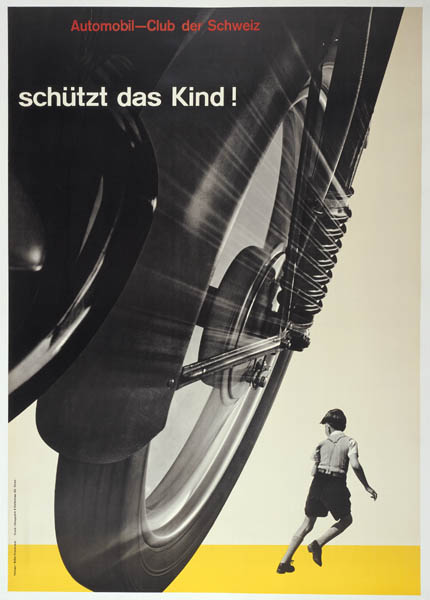 Stará a nová média
Grafický design – rozvíjení meziválečného modernismu
 „plakát prostředkem státní vzdělávací propagandy“
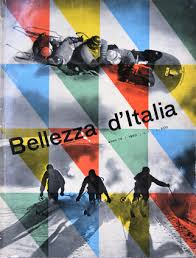 Franco Grignani, 1950: Krásy Itálie

Josef Müller –Brockmann, 1953: Chraň dítě!
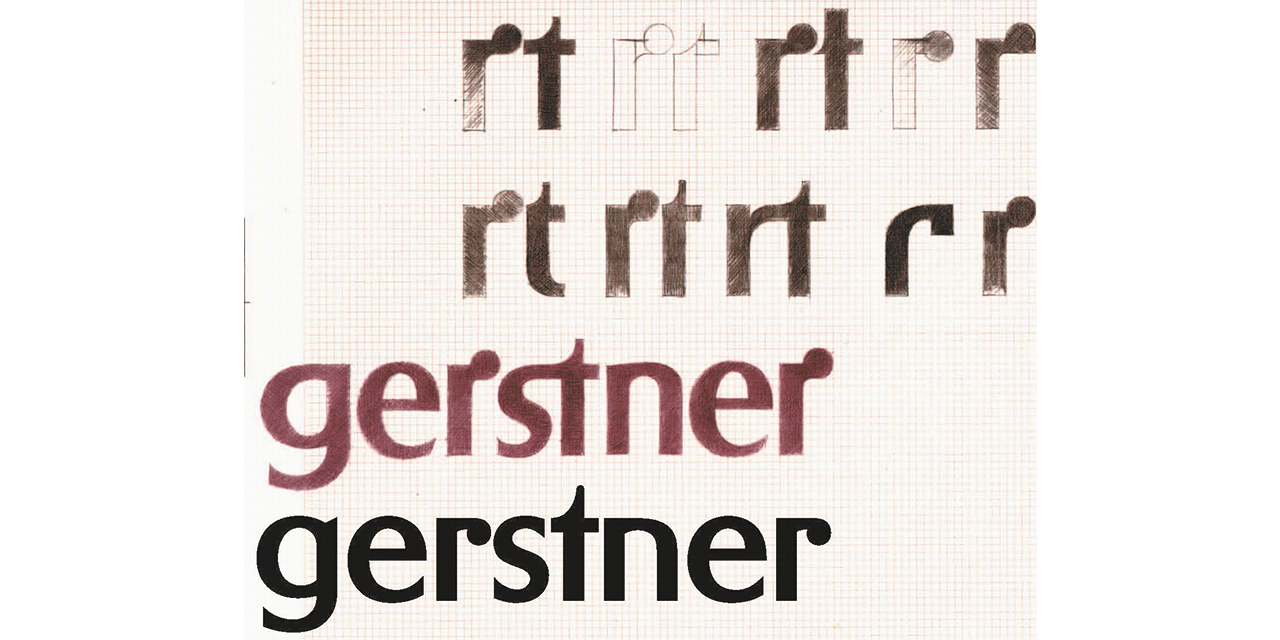 Neue Graphik – reakce na ortodoxní modernismus ve Švýcarsku
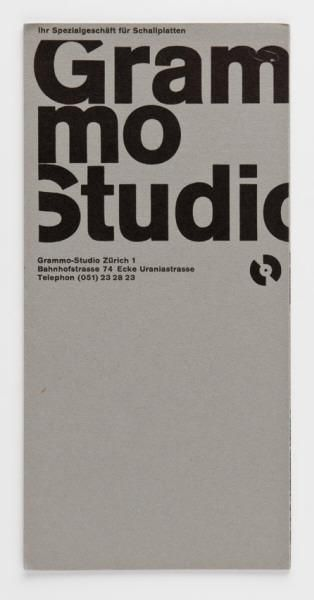 Karl Gestner



Siegfried Odermatt
Rosmarie Tissi
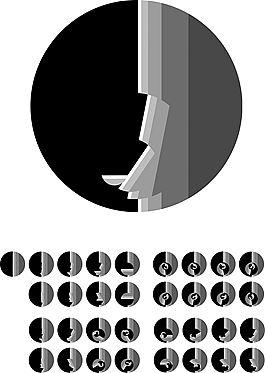 Funkční >> integrální typografie
Tangenciální excentrum, objekt, 1956
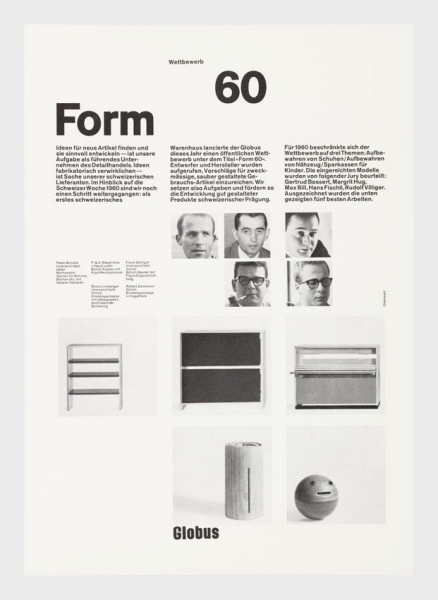 R. Tissi: Font Sinaola\\\\\\\\\\\\\\\\\\\\\\\\\¨¨¨¨¨¨¨¨¨¨Segfried Odermatt: stránka časopisu
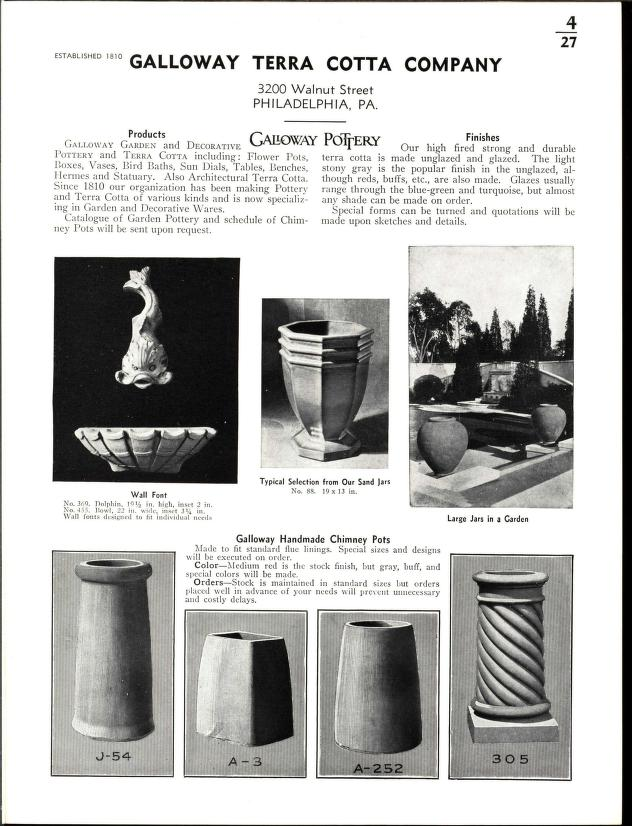 Ladislav Sutnar v USA
1939 – deinstalace československého pavilonu na Světové výstavě v New Yorku 1939

1941-1960 – uměleckým ředitelem Sweet´s Catalog Service v New Yorku, Knud Lönberg-Holm

Studio Sutnar Office

Publikace: Controlled Visual Flow
		Shape, Line and Color
		Design for Point of Sale
		Package Design, aj.

1961 Visual Design in Action (viz text)

	forma	-	funkce	-	tok
	zajímavost-jednoduchost-kontinuita
Sweet´s Catalogue Sevice: The Great Lost Opportunity for Sales, 1954
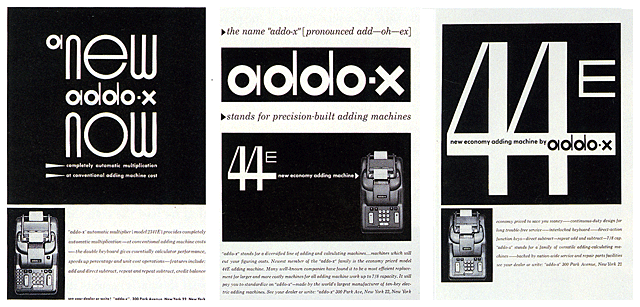 Design and Paper
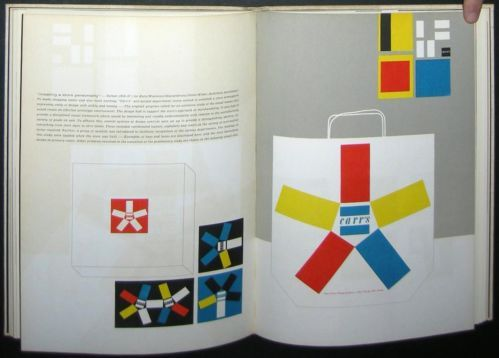 Design in Action  >>>
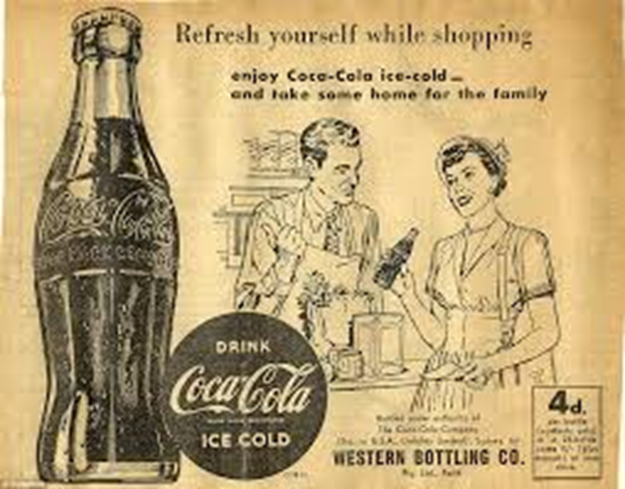 Nová média
Film: https://www.youtube.com/watch?v=ckjIbT1bUos
opakování jako hypnóza (Coca Cola)
Idylizovaný obraz vlasti/života: „cameraland“: „because movies tell us stories as no other prictures can“ (Kodak 1961)
Nakupování jako image a role ženy 
       + hudební asociace: „busy schopping day for women“ (Coca Cola)
Filmový divák a divák doma (televize v ČSSR až 1966): děti, reklamní postavičky https://www.youtube.com/watch?v=ckjIbT1bUos
Rádio – pokračování tradice trikových filmů https://www.youtube.com/watch?v=dQXZNC-3aIo
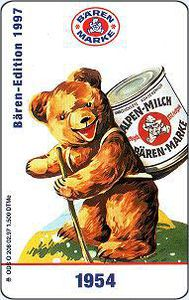 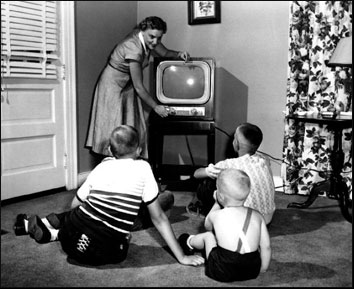 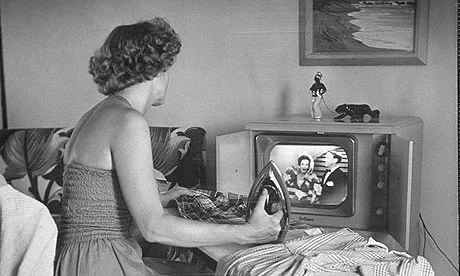 Distracted consumers
Habitus
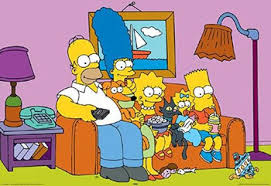 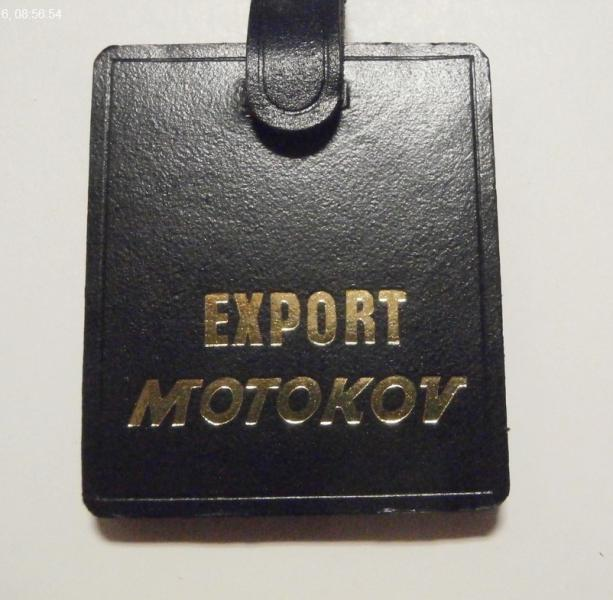 LOGO a značky
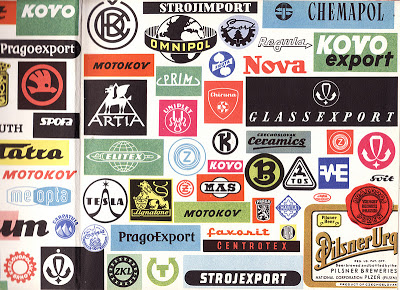 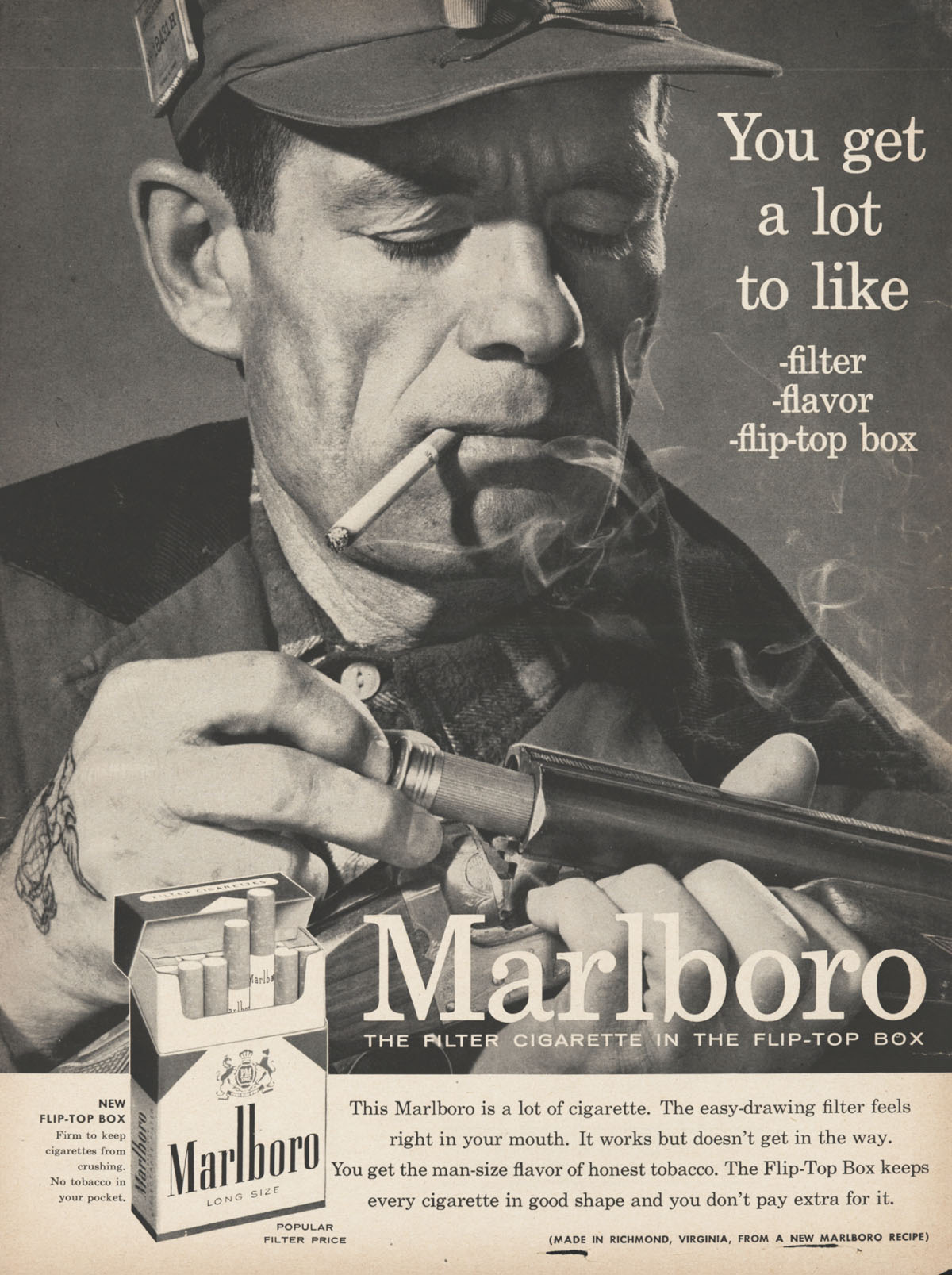 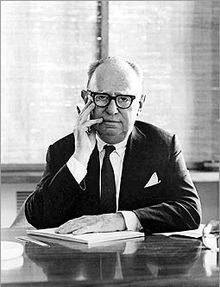 Leo Burnett soft sell
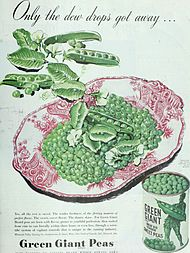 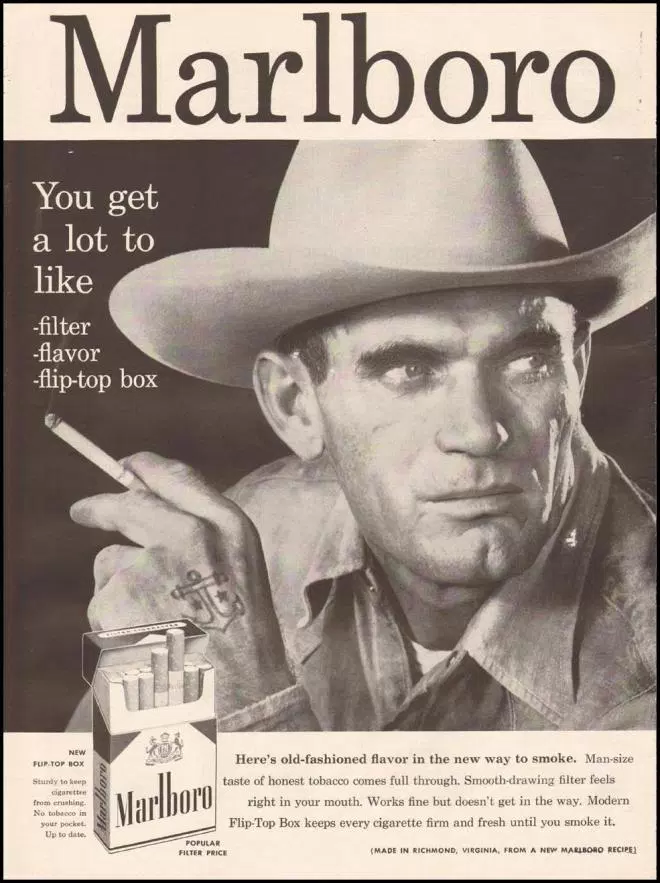 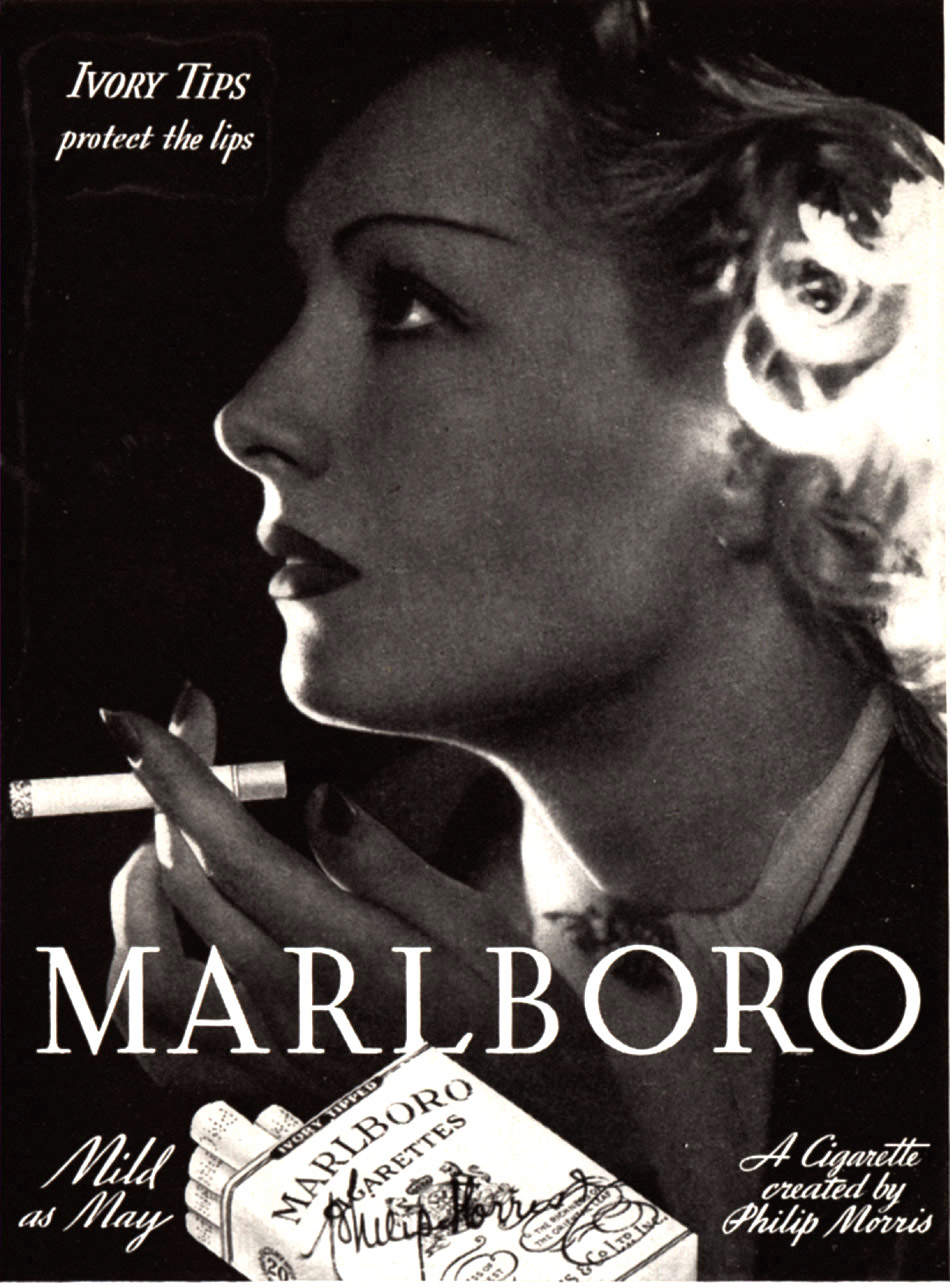 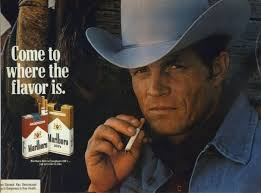 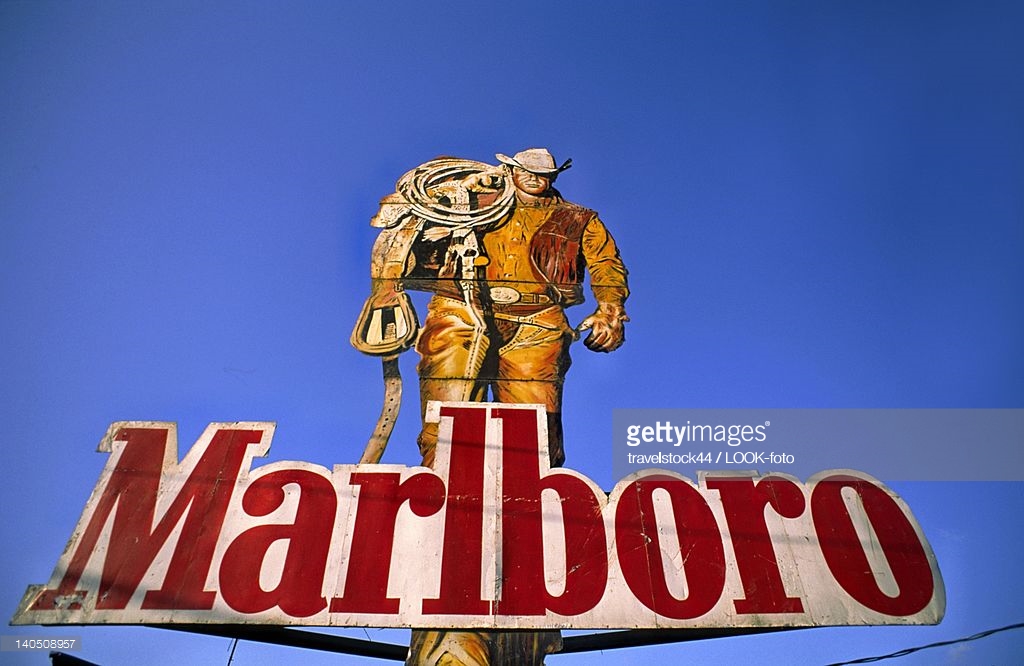 Pračka Maytag

https://www.youtube.com/watch?v=rXJ0rAyE_mQ
Leo Burnett: „podstatný rys“
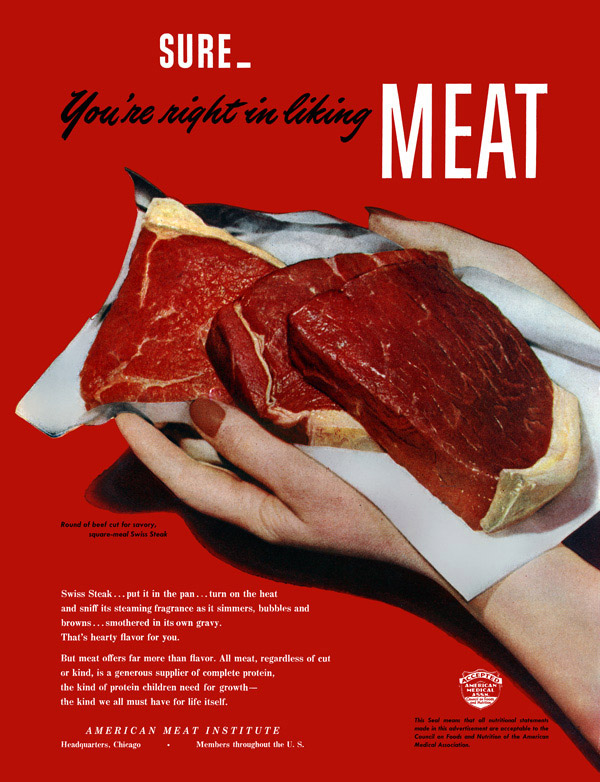 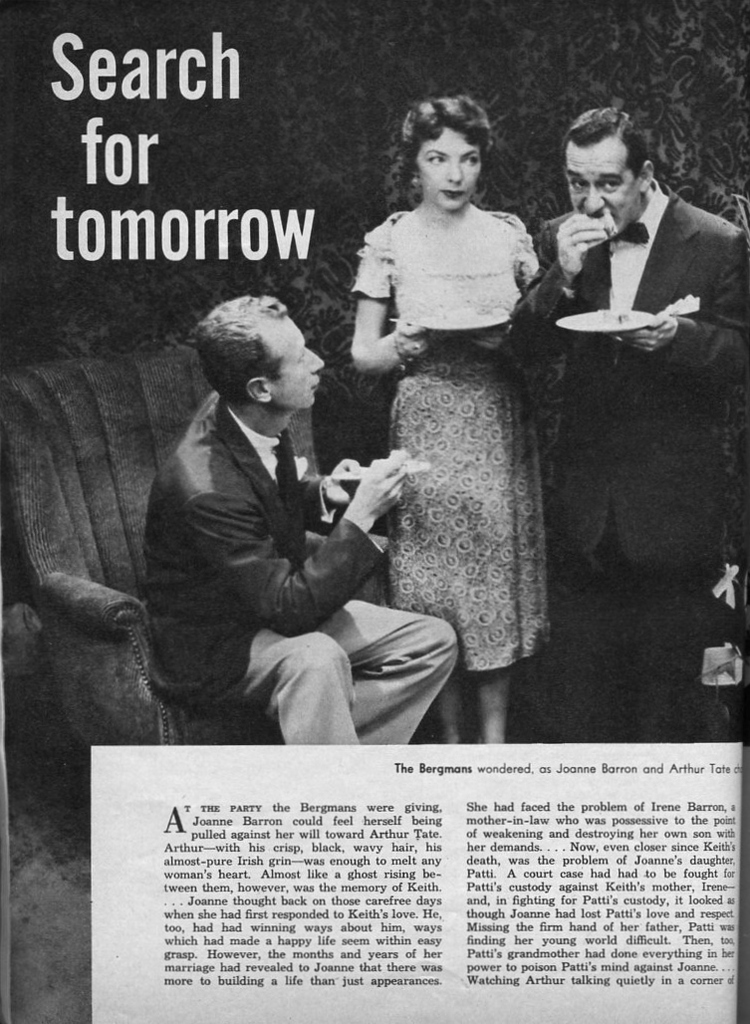 Product placement
https://www.youtube.com/watch?v=ATLODIvuDaM
https://www.youtube.com/watch?v=zU2hMjSdWKo
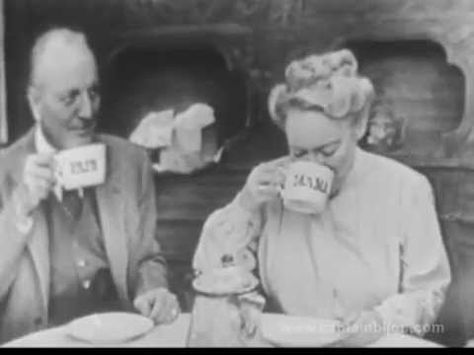